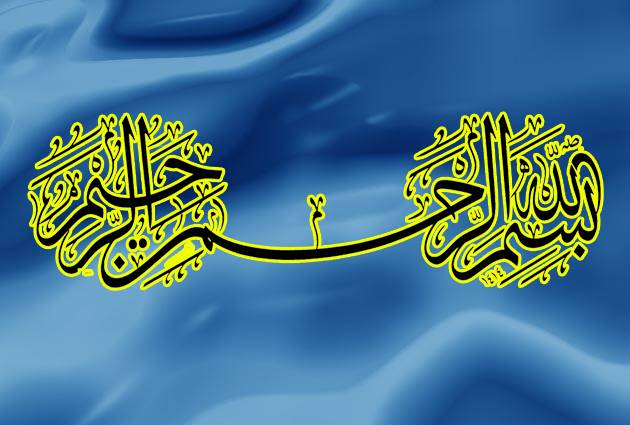 POSTOPERATIVE MANAGEMENT Of DTC
MS,Hosseini ,Associate Professor  Of Endocrinology, Baqiyatallah University of Medical Science
Agenda
INITIAL MANAGEMENT
Postoperative remnant ablation
TSH suppression therapy
LONG-TERM  MANAGEMENT
Serum Tg measurement
Implication of TgAb positivity in patients with DTC
Major Factors Impacting Decision Making in Radioiodine Remnant Ablation
recommendATION
RAI ablation is recommended for selected patients with 1- to 4-cm thyroid cancers confined to the thyroid, who have documented lymph node metastases, or other higher risk features when the combination of age, tumor size, lymph node status, and individual histology predicts an intermediate to high risk of recurrence or death from thyroid

Thyroid. 19(11):1167-214, 2009
remnant ablation
When the primary tumor is confined to the thyroid, is between 1 and 4 cm, and lacks other risk factors (worrisome histological subtypes, intrathyroidal vascular invasion, multifocal disease), patients are considered to be at low risk of death or recurrence
    
For these patients, RAI ablation is still controversial because of conflicting data concerning the benefit of the risk of recurrence
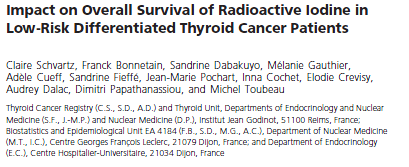 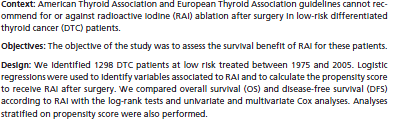 J Clin Endocrinol Metab 97:1526–1535, 2012
Patient characteristics according to RAI
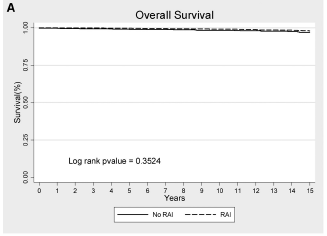 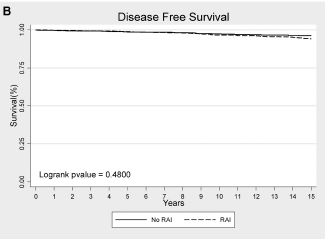 Conclusion
This study failed to prove any survival        benefit of RAI after surgery in a large 
   cohort of low-risk DTC patients
Low-risk patients should not be overtreated
TSH suppression therapy
DTC expresses the TSH receptor on the cell membrane and responds to TSH stimulation by:
Increasing the expression of several thyroid specific proteins 
Increasing the rates of cell growth 
Suppression of TSH, is used to decrease the risk of recurrence 

Thyroid 8:737–744,1998
Thyroid 16:1229–1242,2006
Ann Med 34:554–564,2002
RECOMMENDATION
Initial TSH suppression to below 0.1mU/L for:
   high-risk and intermediate-risk patients
TSH at or slightly below the lower limit of normal (0.1–0.5mU/L) for: 
    low-risk patients and  low-risk patients who                     have not undergone remnant ablation
long-term management
Major goals of long-term follow-up:
   Accurate surveillance for possible recurrence
Measurement of serum Tg levels is an important modality to monitor patients for 
   residual or recurrent disease
Variables influencing the serum-Tg concentrations in DTC
Variables influencing the serum-Tg concentrations in DTC
Serum Thyroglobulin  Measurements
Measurements in individual patients over time be performed in the same assay
Immunometric assays 
Radioimmunoassays 
In the absence of antibody interference, serum Tg has a high degree of sensitivity and specificity to detect thyroid cancer


Clin Endocrinol. 61:61–74,2004
Serum Thyroglobulin  Measurements
Serum Tg measurements may fail to identify patients with relatively small amounts of residual tumor 
Even TSH stimulated Tg measurement may fail to identify patients with clinically significant tumor due to:
Anti-Tg antibodies 
Absent production and secretion of immunoreactive Tg

J Clin Endocrinol Metab. 62:376–379,2005

J Clin Endocrinol Metab. 88:4508–450,2005
RECOMMENDATION
Serum Tg should be measured every 6–12 months by an immunometric assay 
Serum Tg should be assessed in the same laboratory and using the same assay, during follow up
Thyroglobulin antibodies should be quantitatively assessed with every measurement of serum Tg
Recommendation rating: A
Recommendation
Periodic serumTg measurements and neck US should be considered during follow-up of patients with DTC
   who have undergone less than total thyroidectomy, and in patients who have had a total thyroidectomy 
   but not RAI ablation
While specific cutoff levels during TSH suppression
    or stimulation that optimally distinguish normal 
    residual thyroid tissue from persistent thyroid cancer are unknown, rising Tg values over time are suspicious for growing thyroid tissue or cancer


    Recommendation rating: B
ALGORITHM for MANAGEMENT of DTC6 TO 12 MONTHS after REMNANT ABLATION
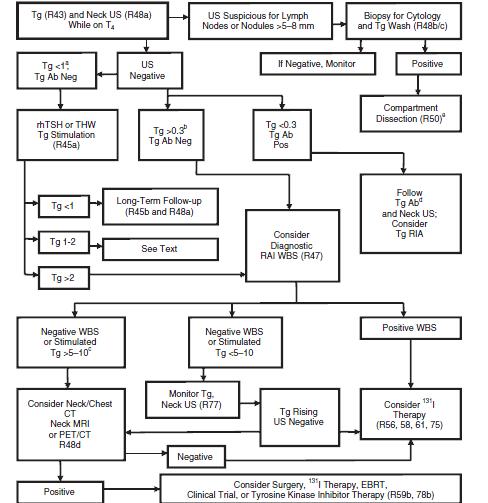 Implication of TgAb positivity in patients with DTC
Long-term serial TgAb monitoring
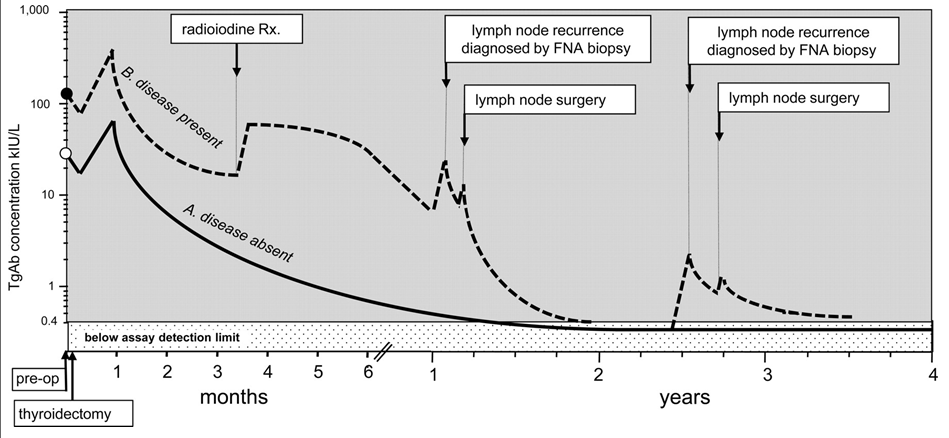 J Clin Endocrinol Metab.19,2011
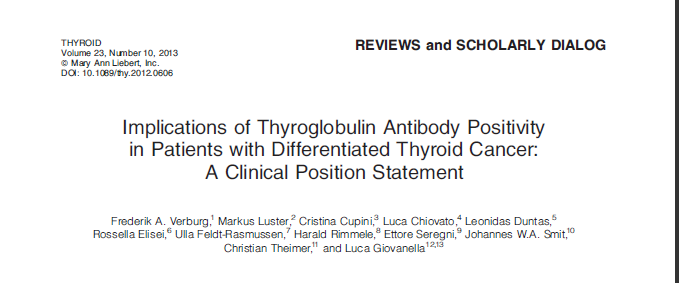 up to 25%–30% of patients with DTC have a positive test for TgAbs at the time of initial diagnosis
A small to moderate percentage of Patients show HAb interference in thyroglobulin measurement
Ann Intern Med 139:346–351,2003
Acta Endocrinol (Copenh) 119:373–380,1988
ClinChim Acta 388:211–213.2008
Clin Chem Lab Med 47:952–954.2009...
How to define a ‘‘positive’’ TgAb level in DTC patients?
Currently there is no consensus in the literature on how to define a positive test for TgAbs in DTC patients
up to 20%of samples may be misclassified if the MCOs are used to define a positive test for TgAbs


J Clin Endocrinol Metab 96:1283–1291,2011
Thyroid 13:659–661,2003
How to define a ‘‘positive’’ TgAb level in DTC patients?
The LoD is defined as the lowest concentration of an analyte that can be detected with a stated uncertainty

20% of DTC patients had TgAb levels between 
   the LoD and the MCO


J Clin Endocrinol Metab 96:1283–1291,2011
How to define a ‘‘positive’’ TgAb level in DTC patients?
LoQ is the level of the analyte at which the assay is able to reproduce the results with an interassay coefficient of variation not exceeding 20%

Using the LoQ instead of the LoD as a lower limit for TgAb detection would provide a higher degree of certainty 
Further study is needed to confirm this
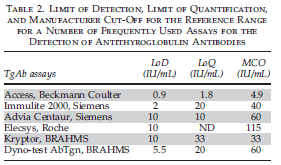 Recommendations
When should serum TgAb levels be measured?
Can serum TgAb levels be used as a surrogatetumor marker?
TgAb levels 6–12 months postablation have a remarkable prognostic significance: 
   TgAb-negative DTC patients had a disease-free survival rate of more than 95% over the 
   course of 160 months, while TgAb-positive 
   patients had a disease-free survival rate below 80%

J Clin Endocrinol Metab. 93:4683–4689,2008
Can serum TgAb levels be used as a surrogatetumor marker?
Based on a comparison of TgAb levels 6–12 months after 
    ablation to TgAb levels immediately before ablation, three 
    groups emerged in the
1)Those patients in whom postablation serum TgAb levels had dropped to less than 50% of the baseline value had a good prognosis with none of them showing recurrence

2)Those patients in whom serum TgAb levels had dropped less than 50%, but had not increased, had a disease-free survival of approximately 80%

3)Those in whom TgAb levels 6–12 months after ablation 
   had increased compared to baseline only had a 55% disease
  -free survival during the subsequent follow-up
Cancer 117:4506–4511,2011
Recommendation
What type of follow-up is appropriate for patients with TgAbs?
It seems appropriate to differentiate
   follow-up based on the course of serum TgAb levels:
   Decreasing TgAb levels
   Unchanged TgAb levels
   Rising TgAb levels
Decreasing TgAb levels
Remission can be assumed and the follow-up may be less aggressive
The indication for dxWBS would be similar to  that of a patient with undetectable Tg and a 
   negative TgAb test
The reappearance of TgAbs should prompt a strong suspicion of recurrence requiring an appropriate clinical work-up
Unchanged TgAb levels
In patients in whom serum TgAb levels neither rise nor fall considerably (<50%), the disease status is uncertain because the persistence of TgAbs may or may not indicate persistent disease 
More intensive follow-up has to be considered
serum TgAb levels do not provide a sense of direction and serum Tg measurement cannot be used reliably, periodic dxWBS may well be the only method to ascertain the disease
Rising TgAb levels
In these patients ,progressive disease is likely
In addition to the routine cervical ultrasound, other diagnostic procedures, including radioiodine dxWBS and, if negative, further imaging methods, should be undertaken
RECOMMENDATIONS
What type of follow-up is appropriate for patientswith TgAbs?
Thanks
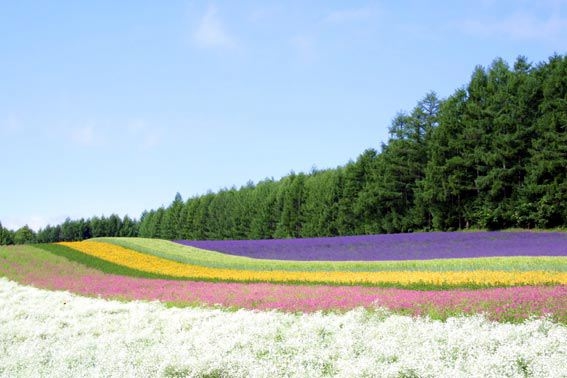 J Clin Endocrinol Metab. 10. 2013
The purpose: to determine diagnostic performance of hsTg assays in the follow-up of DTC patients and demonstrate whether and when basal hsTg measurement could
   replace stimulated Tg measurement in the follow-up of DTC patients
definitions
FS: the concentration that results in an interassay coefficientof variation (CV) 20%
Two different cut-off values for positivity of serum stimulated Tg measurement ,was considered
True positive: a basal hsTg level ≥ 0.1 ng/ml in a DTC patient with a positive stimulated Tg 
True negative: a basal hsTg level< 0.1 ng/ml in a DTC patient with a negative stimulated Tg
false positive: a basal hsTg assay≥  0.1 in a DTC patient with a negative stimulated Tg
false negative: a basal hsTg assay<  0.1 in a DTC patient with a positive stimulated Tg
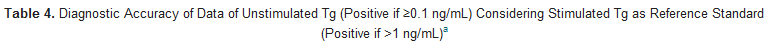 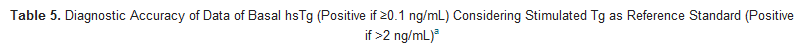 conclusion
Basal hsTg measurement has a very high NPV but an insufficient PPV for monitoring
   DTC patients
 Therefore, a Tg stimulation test can be avoided in patients with an undetectable basal hsTg whereas a stimulated Tg measurement should be considered when hsTg levels are Detectable

.